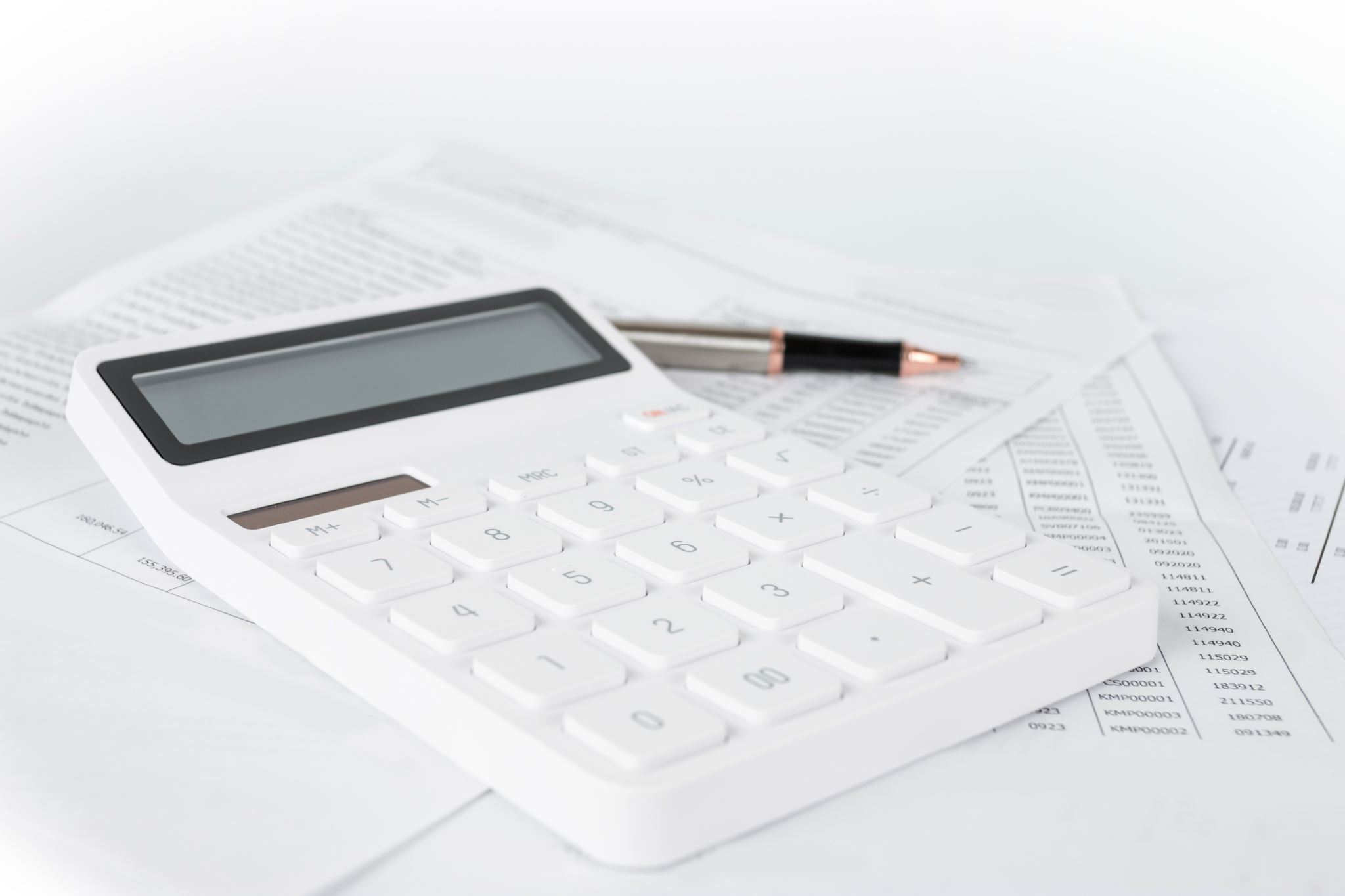 Ekonomie, ekonomika a management sportu
Daně a jak na ně vol. 2

Mgr. Veronika Krause
Kolik zaplatí na dani za celý rok? A jaký bude její nedoplatek/přeplatek?
Jasmína je trenérka a má ŽL, měsíčně si takto vydělá 75 tis. Kč
Na DPP si každý měsíc přivydělá jako přednášející na VŠ 6000 Kč 6 měsíců v roce
Jasmína má dvě děti
Jasmína také splácí hypotéku a na úrokách zaplatila 40 000 Kč za uplynulý rok
Na DPP neměla podepsané prohlášení poplatníka daně, ze svého podnikání žádné zálohy naplatila
Sociální a zdravotní - zaměstnanec
Co platí zaměstnanec a co zaměstnavatel?
Sociální a zdravotní – OSVČ HČ
Co je to vyměřovací základ?
Komu zůstane více z jeho odměny?
Josef a Dalibor si oba vydělají 30 tis. měsíčně
Josef jako OSVČ na HČ a Dalibor jako zaměstnanec (30 tis. je jeho hrubá mzda)
Josef je trenér a má ŽL, uplatňuje paušální výdaje

Jaké náklady bude mít Daliborův zaměstnavatel?
Komu zůstane více z jeho odměny?
Eliška a Květa si obě vydělají 45 tis. měsíčně 
Eliška jako OSVČ a Květa jako zaměstnanec (45 tis. je její hrubá mzda)
Eliška je marketingová specialistka a má ŽL, uplatňuje paušální výdaje
Sociální a zdravotní – OSVČ VČ
Kdo může podnikat ve vedlejší činnosti?
Co se víc vyplatí?
Jiří má práci na plný úvazek, kde si vydělá 45 tis. Hrubého měsíčně
K tomu bude pomáhat s trénováním juniorského týmu, kde dostane odměnu 8 tis. Měsíčně
Jiří má trenérskou licenci B
Bude výhodnější být OSVČ a nebo DPP?
Jak funguje paušální daň?
Jaké jsou podmínku vstupu do tohoto režimu?
Vyplatí se paušální daň?
Karel si jako OSVČ se ŽL vydělá 25 tis. Kč měsíčně
Blahomír si jako OSVČ se ŽL  vydělá 82 tis. Kč měsíčně